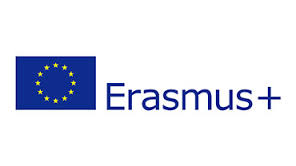 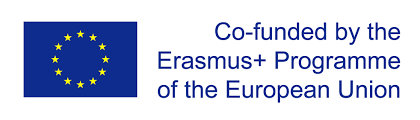 In A Far Away Land: Refugee ChIldren
Partners
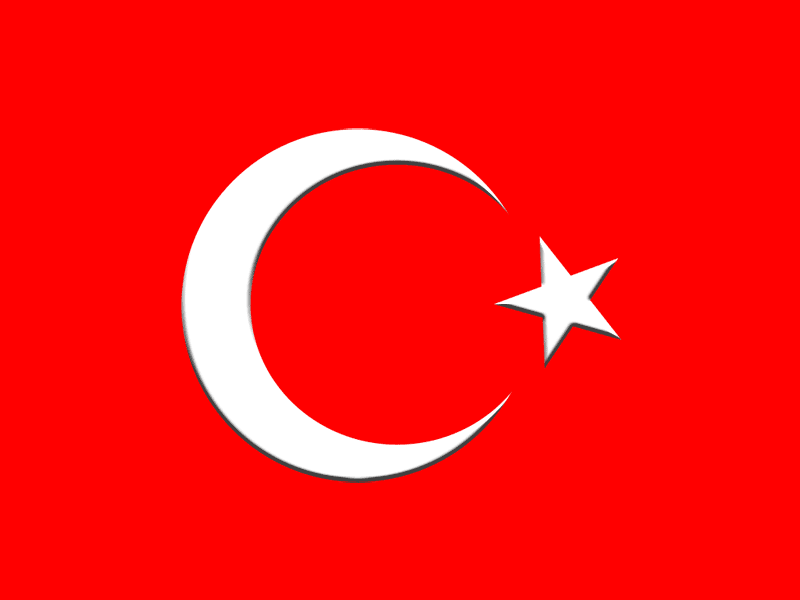 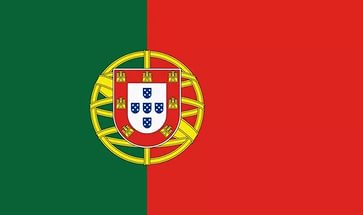 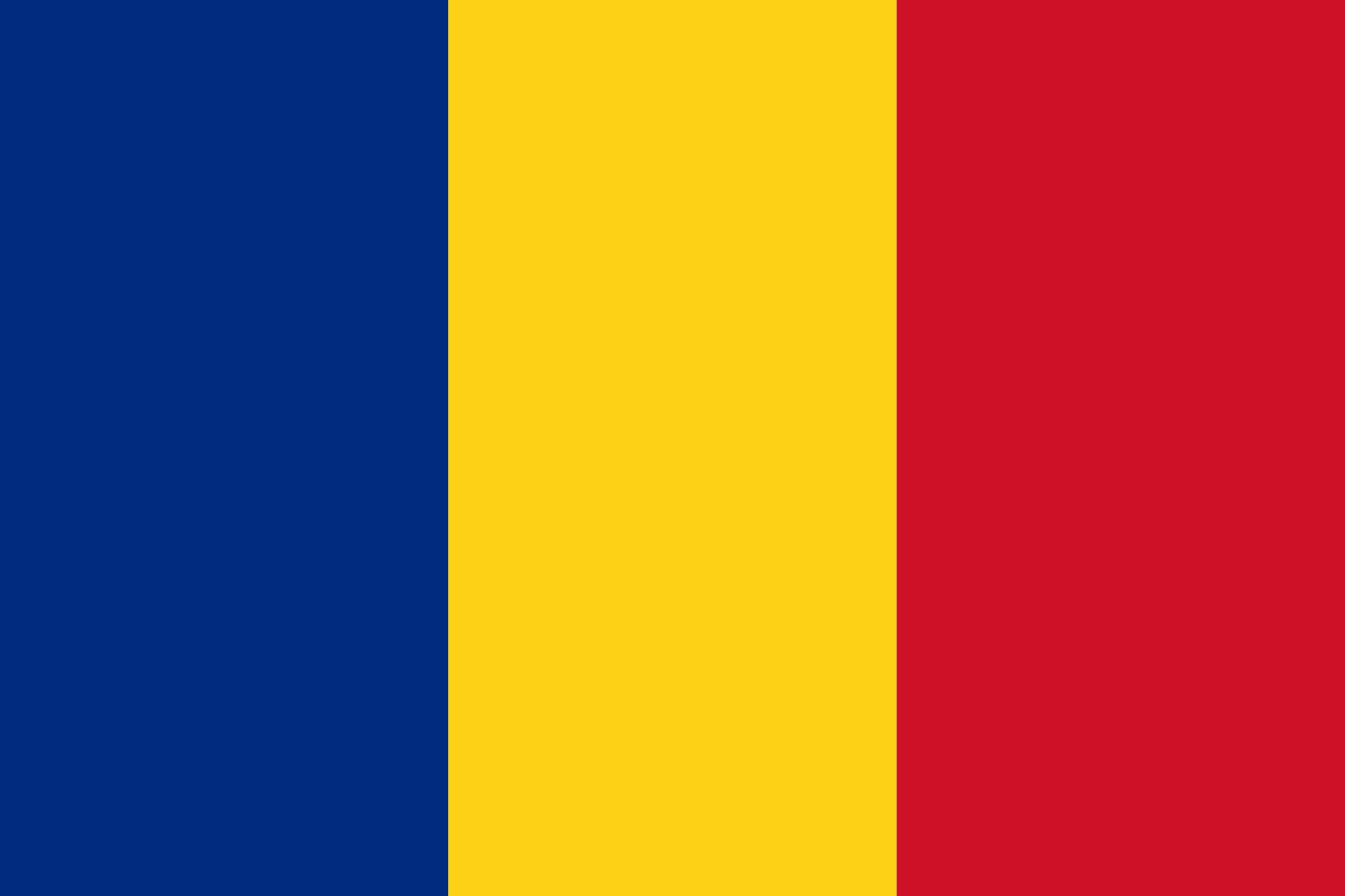 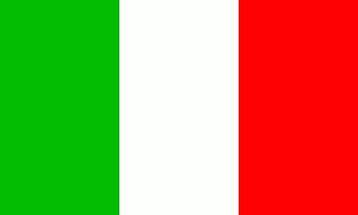 Our Goals
To raise awareness refugee crisis in Europe and develop understanding of cultural differences, increase intercultural understanding, to grow respect for the different, to develop practices of accepting dissimilarity and to understand the meaning of showing solidarity in a local, national and global level
To create awareness to the importance of pre-school education and to provide young refugee children with access to it and increasing their chance to be successful in their life.
By series of training activities, to develop teenager and young learners intercultural dialogue
Outputs
Educational resources and pedagocigal tools;
Application for tablets, digital videos, research studies, digital fairytale &story, seminars
Tests to assess and evaluate 
Project activity book, activity photo album, project website, some social media accounts
Brochures, photographic exhibition
Connections
Turkey: Assosiation for solidarity for Asylum Seekers and Migrants 
Portugal: Casa Speranza of Caritos
Romania: National Council for Refugees
Greece: Grek Council for Refugees
Italy: Italian Council for Refugees
SocIal MedIa Accounts
Instagram: refugee_project 
Youtube Channel : Refugee Children  https://www.youtube.com/channel/UCV4cB0K2hXqyCvBfp8Bpg7w
Facebook Group: 
IN A FAR AWAY LAND: REFUGEE CHILDREN https://www.facebook.com/groups/336696293347457/
Blog : https://refugeechildtr.wordpress.com/
Twitter: @refugeechildtr
DIssemInatIon
Logo & Slogan
Social Media Accounts
Twinspace of our Etwinning project
School Erasmus+ Corners
Project Website
Application for Tablet/ Smart phones
Training Sessions & Seminars
Questionnaires-Tests-Assessments-Evaluation
Dissemination
Printed Materials: brochures, handouts, posters etc.
Meetings with representatives of  National Councils for Refugees
Campaigns
First Help Center
E-dictionary & e-book & e-magazines
Digital Sources
The Final Ceremony
Certification
THE END 
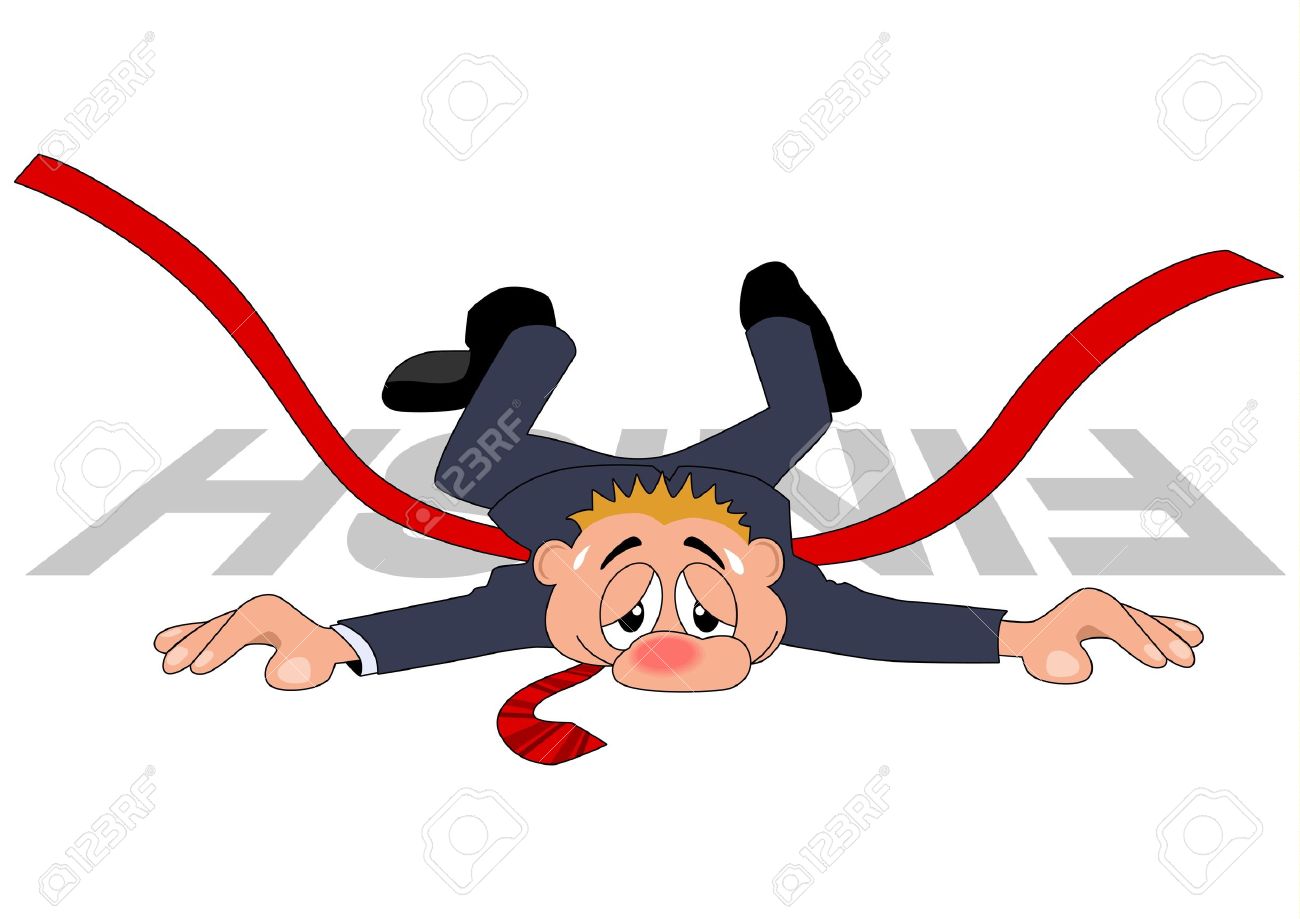